Figure 8. Difficulty by stimulus type by timecourse interactions in the left OT region. The left OT fusiform region ...
Cereb Cortex, Volume 22, Issue 12, December 2012, Pages 2715–2732, https://doi.org/10.1093/cercor/bhr295
The content of this slide may be subject to copyright: please see the slide notes for details.
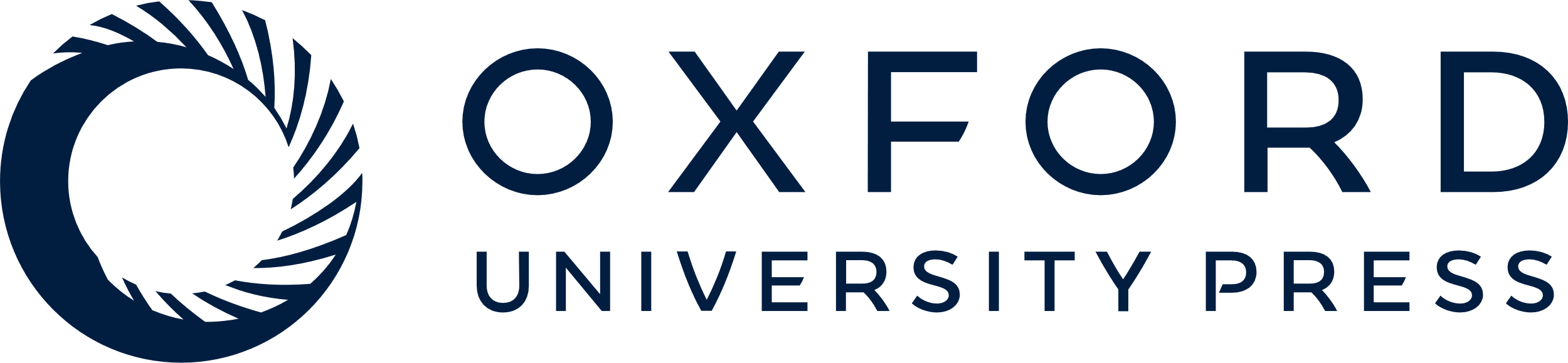 [Speaker Notes: Figure 8. Difficulty by stimulus type by timecourse interactions in the left OT region. The left OT fusiform region (−44, −67, −4, MNI) was identified in the whole-brain pair type by timecourse analysis and shown in Figure 7. Note that all imaging effects in this region remain significant even when RT is regressed out. (A) Depiction of significant pair type by timecourse BOLD interaction for “groupable” strings (words and pseudowords). (B) BOLD group-average timecourses for the 3 pair types of words: hard > easy = same pairs. (C) BOLD group-average timecourses for the 3 pair types of pseudowords: hard > easy = same pairs. (D) Depiction of significant pair type by timecourse BOLD interaction for “ungroupable” stimuli (consonant strings and Amharic character strings). (E) BOLD group-average timecourses for the 3 pair types of consonant strings: same > hard > easy pairs. (F) BOLD group-average timecourses for the 3 pair types of Amharic character strings: same = hard > easy pairs.


Unless provided in the caption above, the following copyright applies to the content of this slide: © The Author 2012. Published by Oxford University Press. All rights reserved. For permissions, please e-mail: journals.permissions@oup.com]